PDO Safety Advice
Use this Advice: Discuss in Tool Box Talks and HSE Meetings  Distribute to contractors  Post on HSE Notice Boards
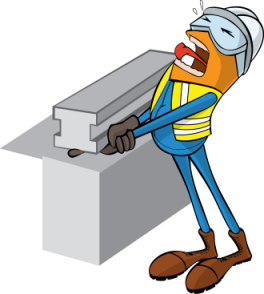 Finger pinch point
Open valve gate
Date: 11/08/2015     
  Injury: Amputated fingers
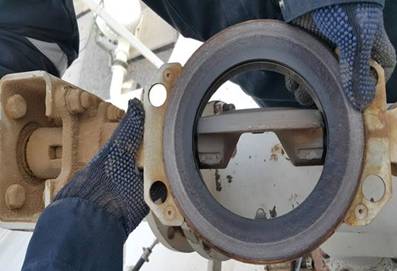 What happened? 
A crew was conducting function tests on a valve on a roof top.  A mechanic on the roof had his fingers in the valve as he attempted to reposition the valve.  The engineer on the roof shouted to the technician at ground level to position himself nearer to the isolation valve ready to activate it, but the technician misunderstood the instruction and instead operated the valve. This caused the valve to close amputating the tips of two of his fingers.
Valve body
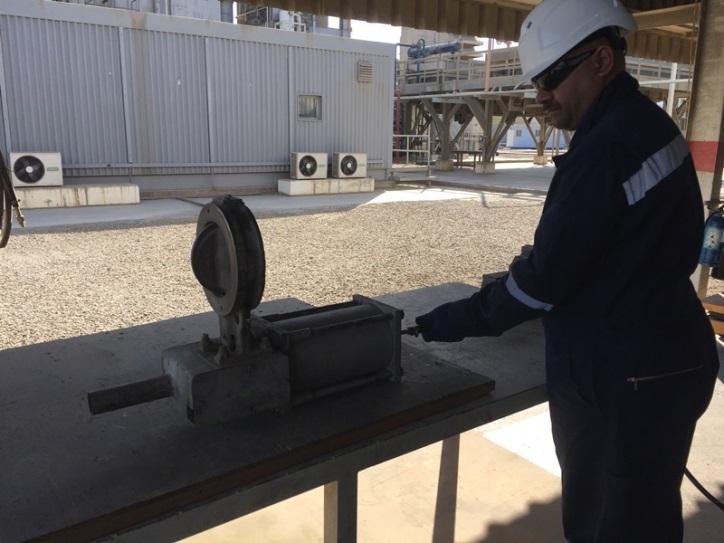 Learning from this incident…
Never compromise safety for production
Ensure you do not bypass the PTW controls
Always follow management of change procedure 
Always ensure effective communication
Always ensure clear communication between operators
Contact MSE34 for further information 	                                        Learning No 46                                                                                  11/08/2015
Management learning's
Distribute to contractors  Post on HSE Notice Boards
Date: 11/08/2015     
Injury: Amputated fingers
As a learning from this incident and to ensure continual improvement all 
contract managers are to review their HSE HEMP against the questions
asked below:

Confirm the following:

 Are all your activities, controls and consequences covered in your HEMP?
 Do you have controls to avoid management shortfalls at site?
 Do you always comply with PTW system?
 Do you ensure your workers are given adequate rest between shifts?
Contact MSE34 for further information 	                                        Learning No 46                                                                                  11/08/2015